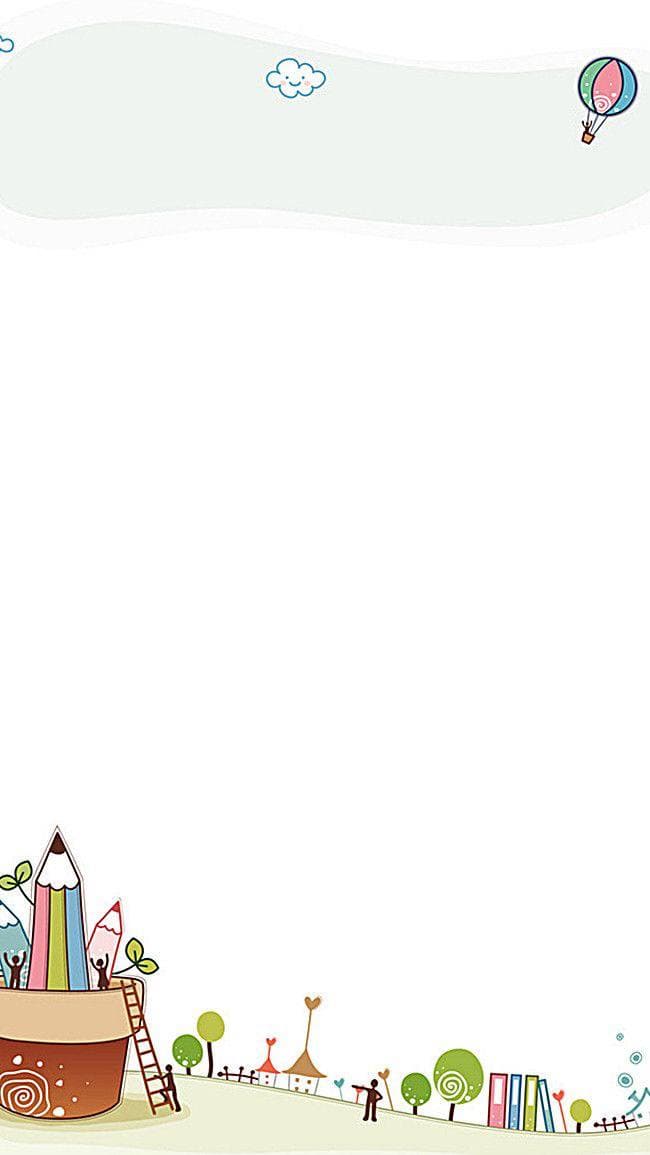 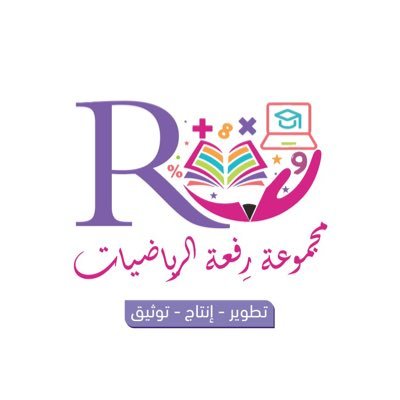 4-4   
أحل المسألة
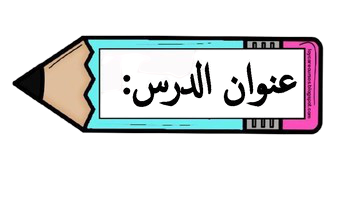 أ.أحـمـد الأحـمـدي  @ahmad9963
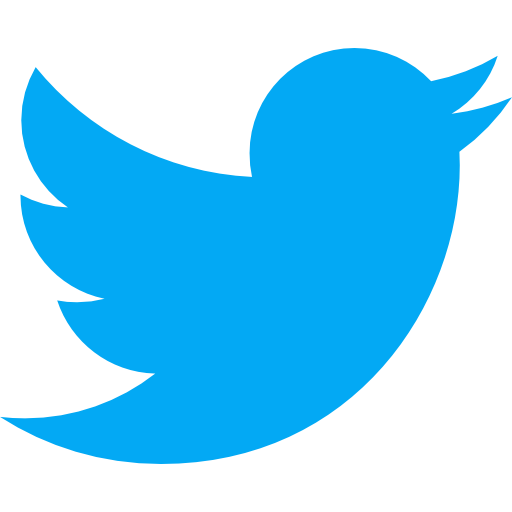 1
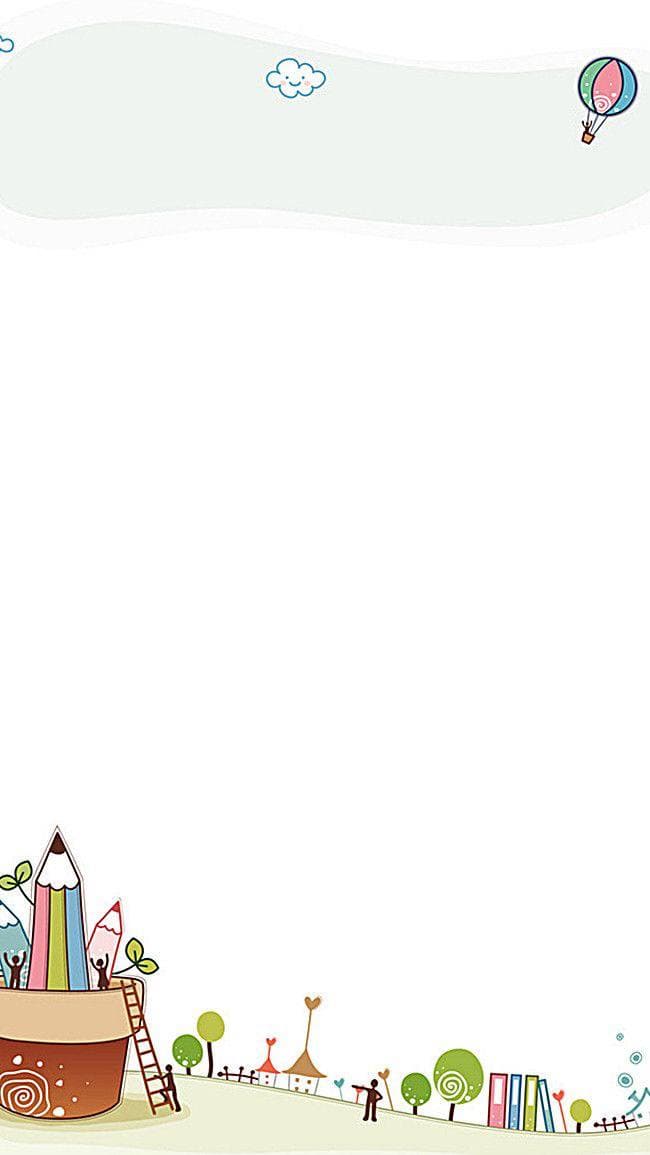 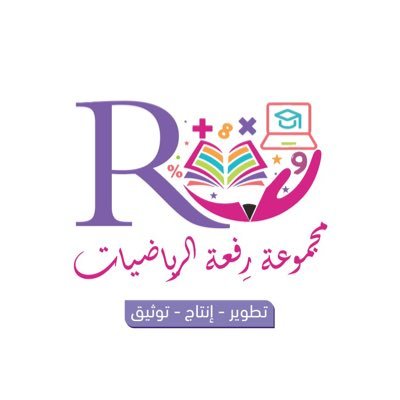 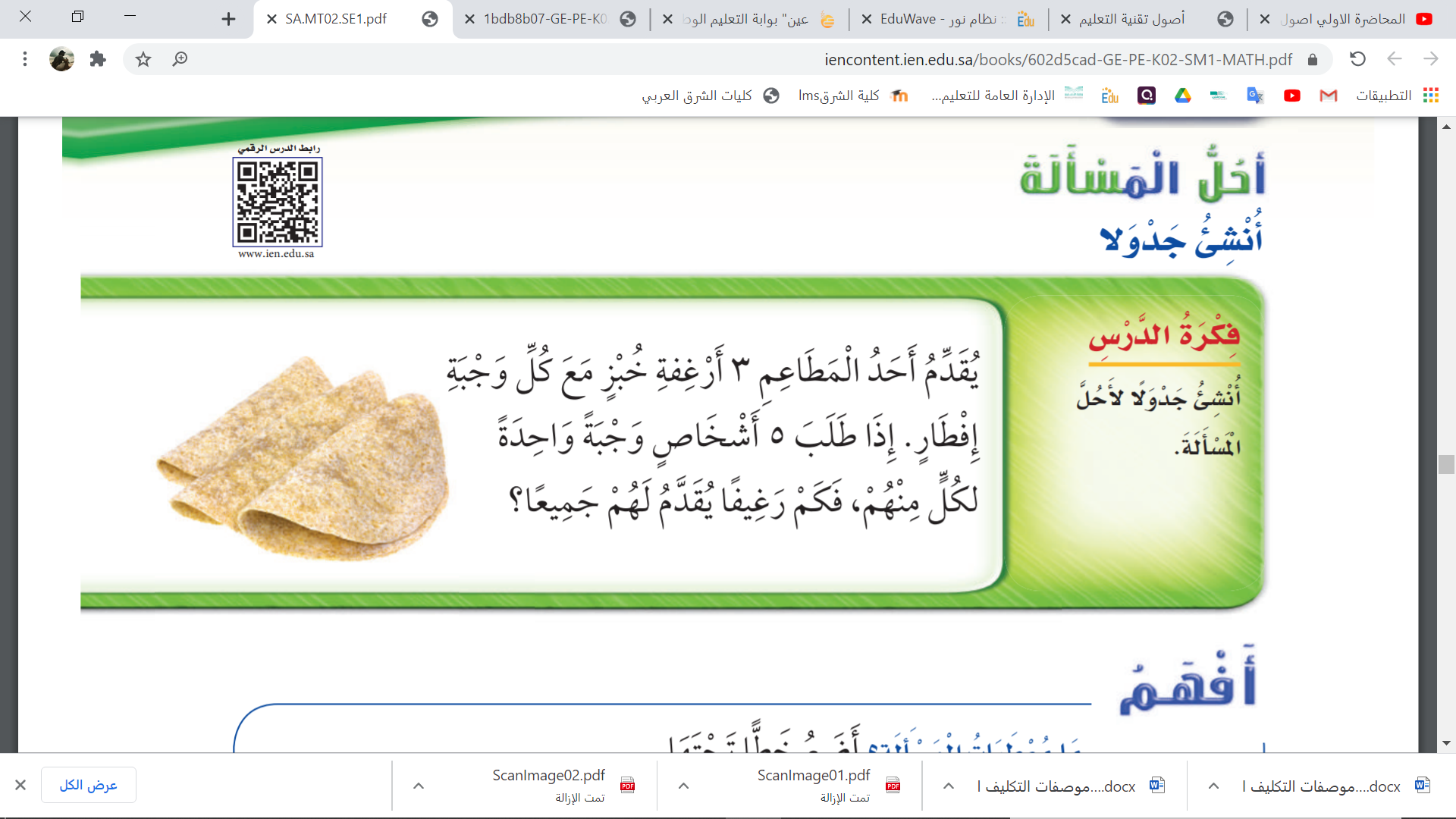 فكرة الدرس

أنشئ جدولا 
لأحل المسألة
2
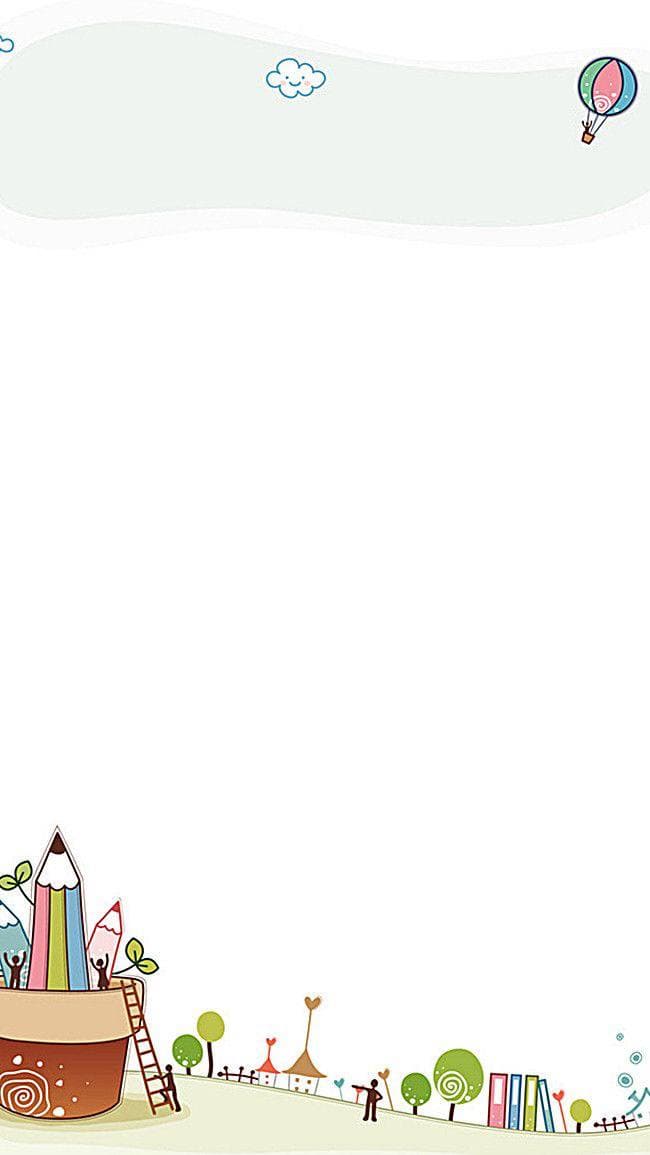 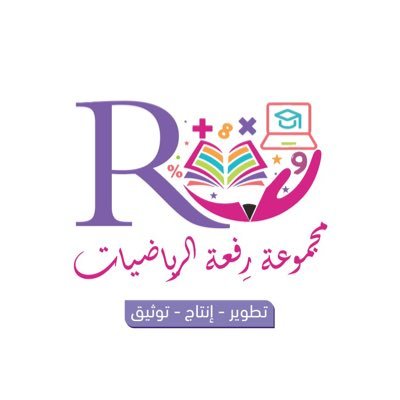 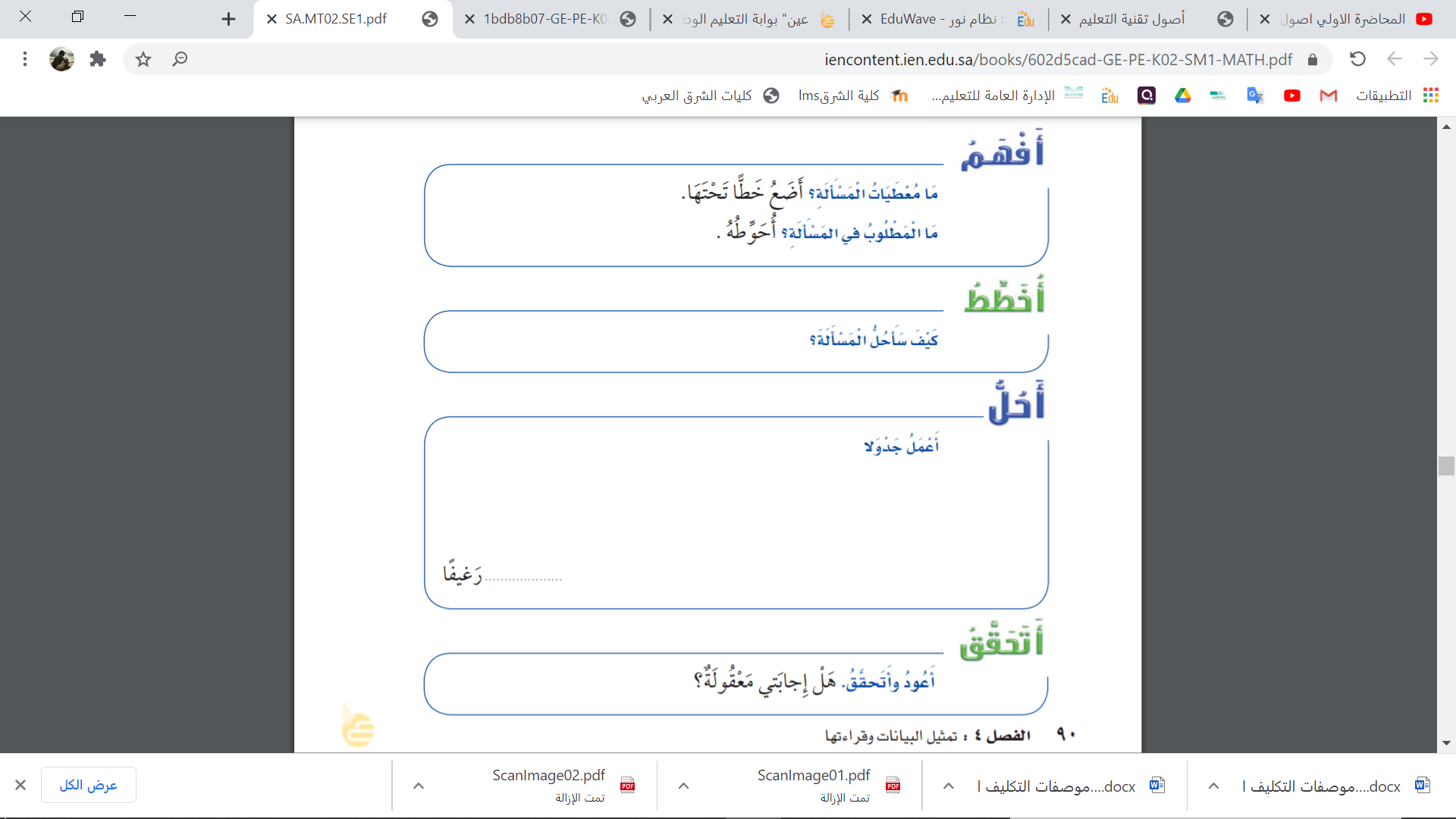 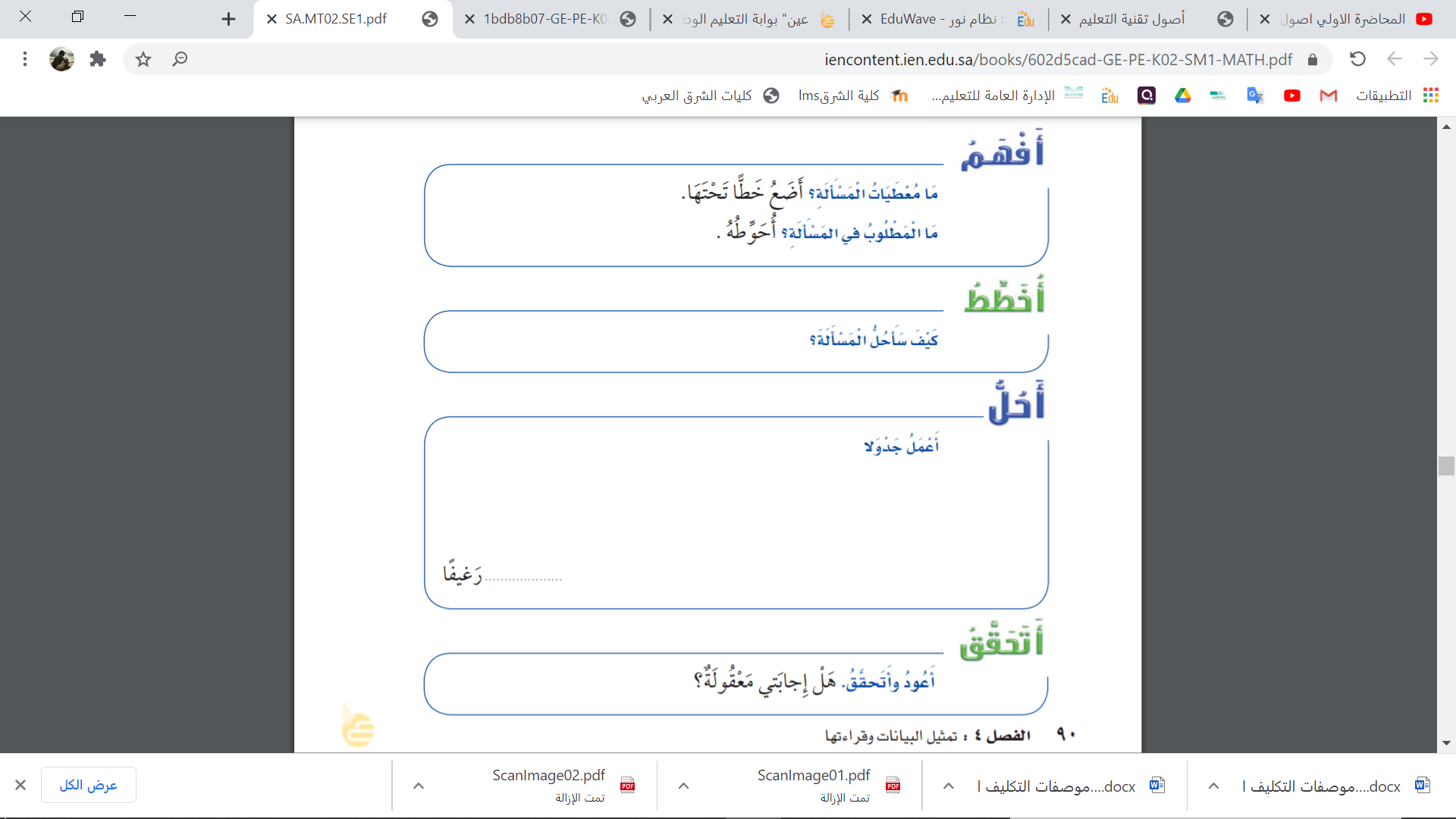 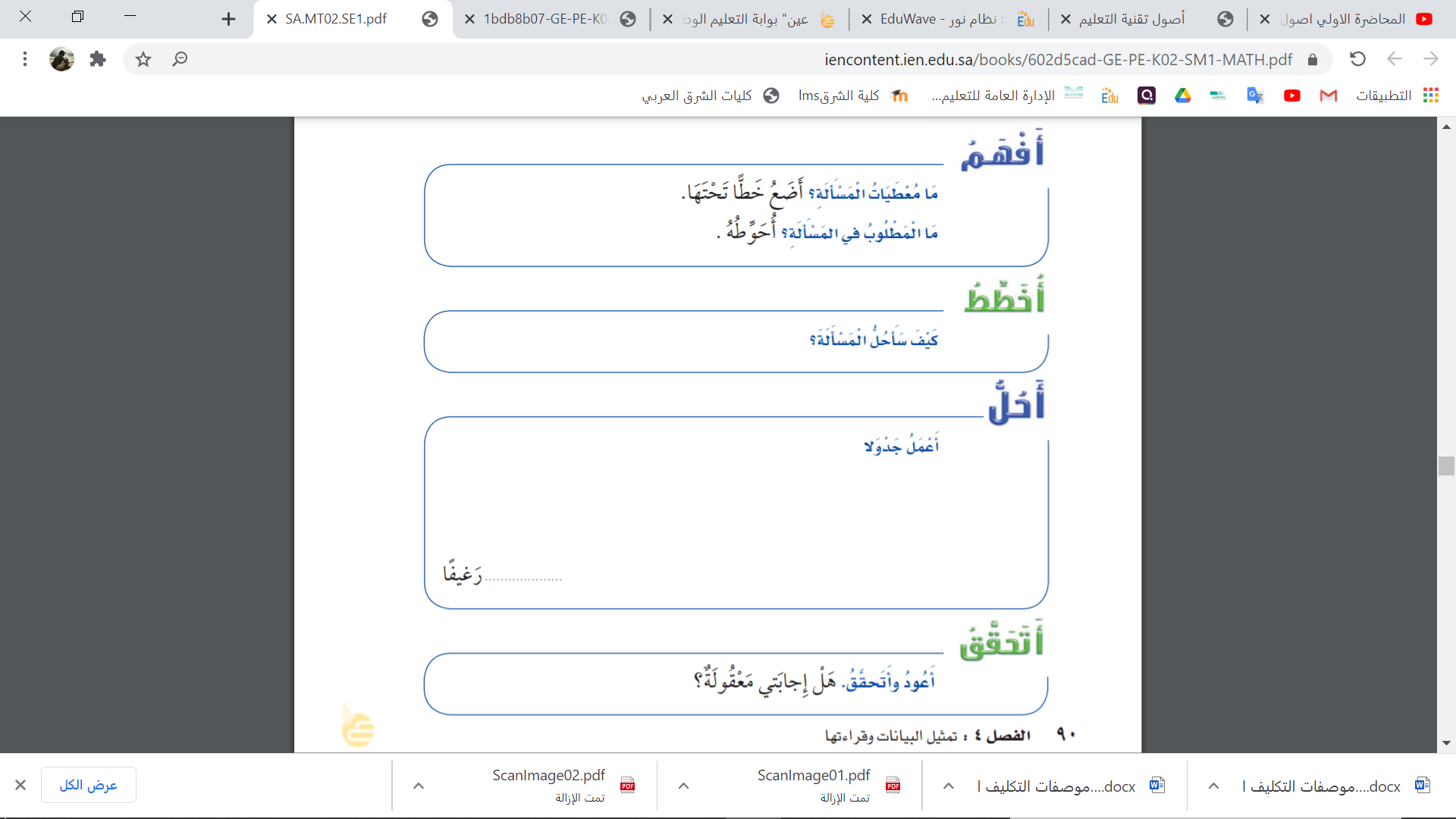 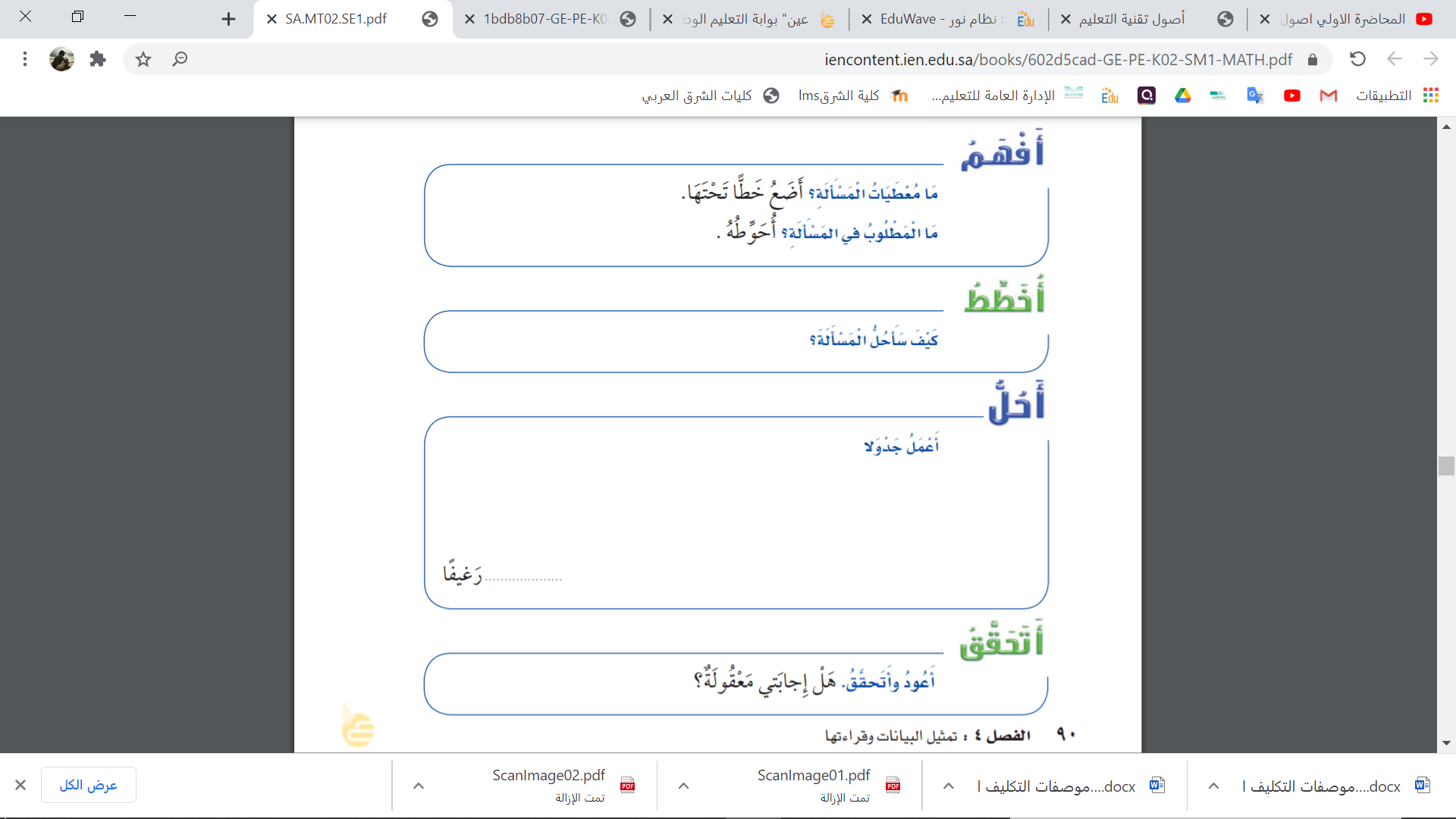 3
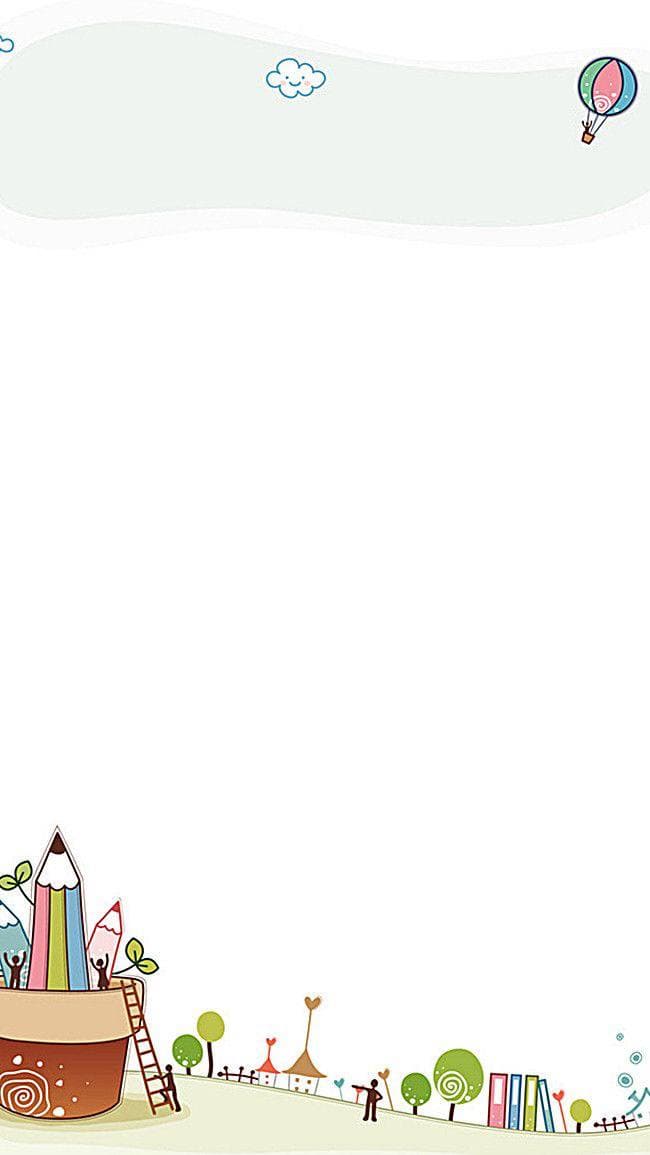 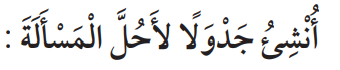 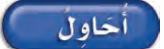 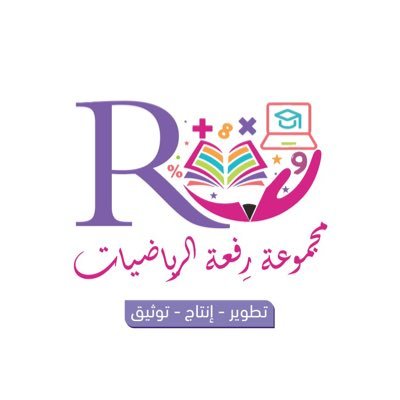 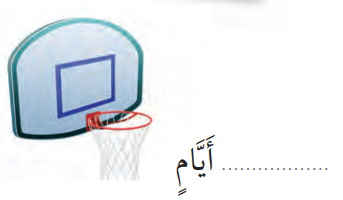 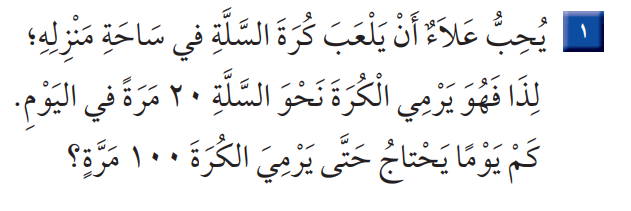 4
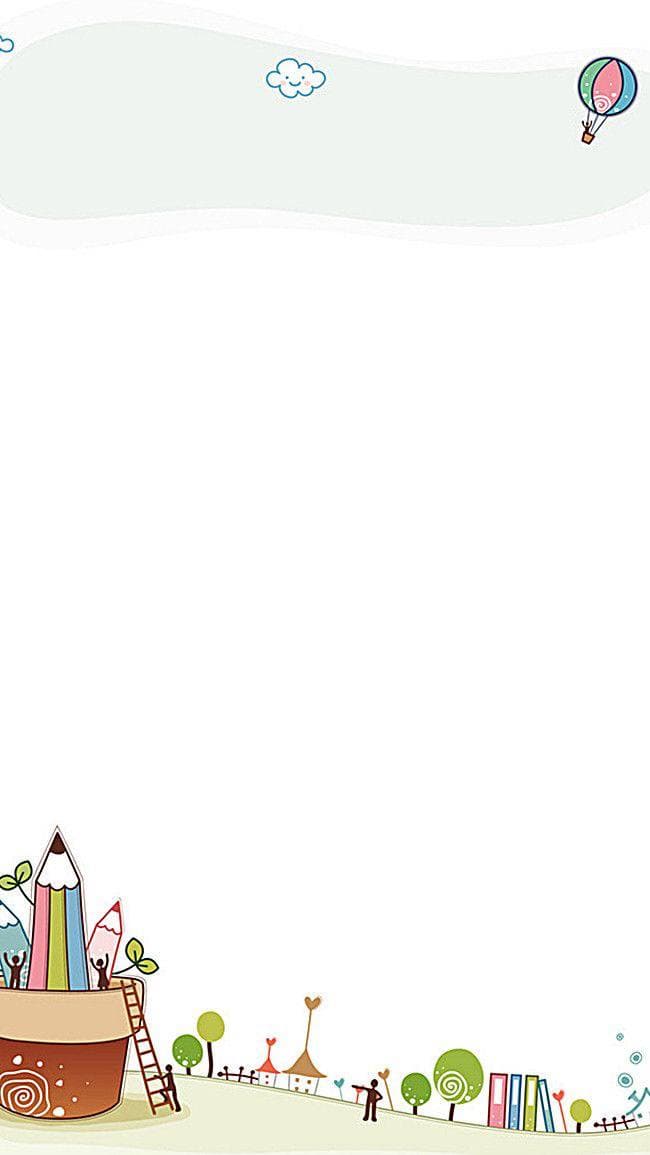 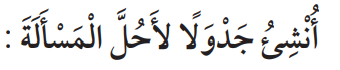 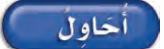 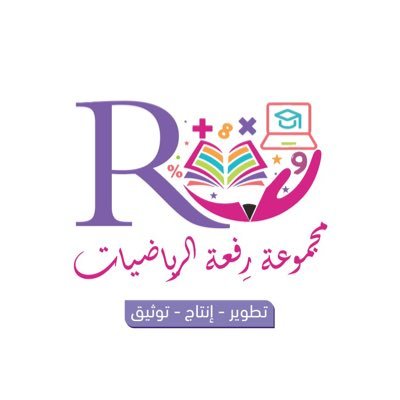 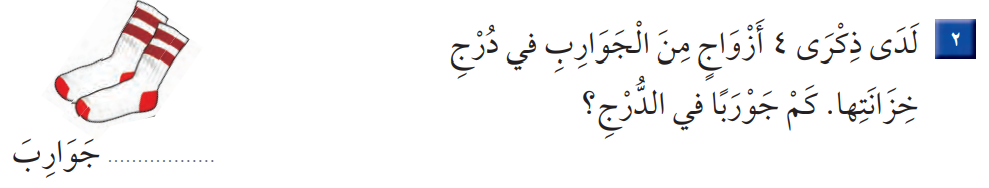 5
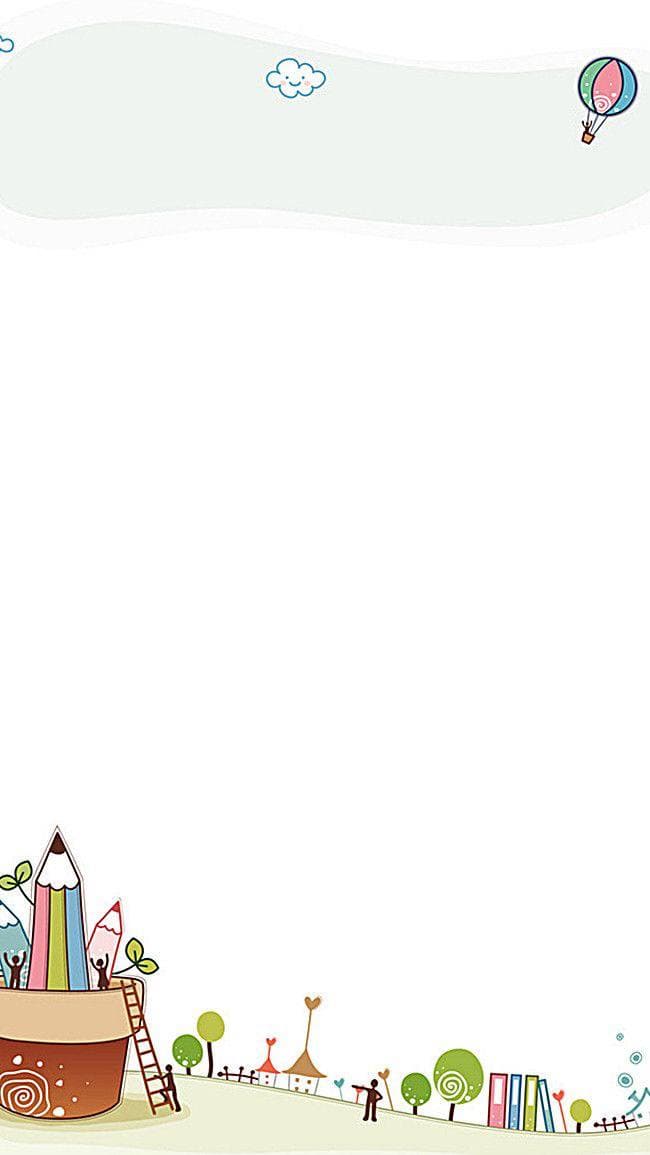 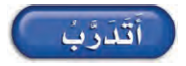 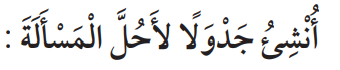 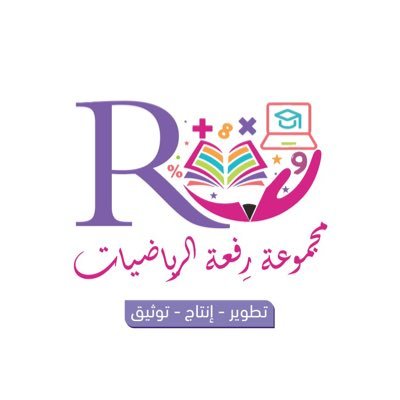 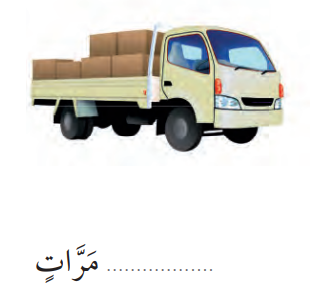 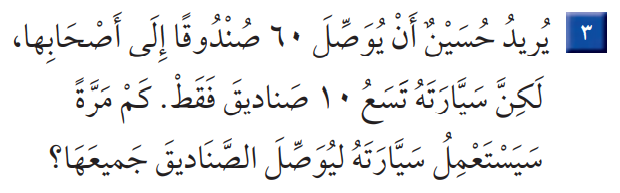 6
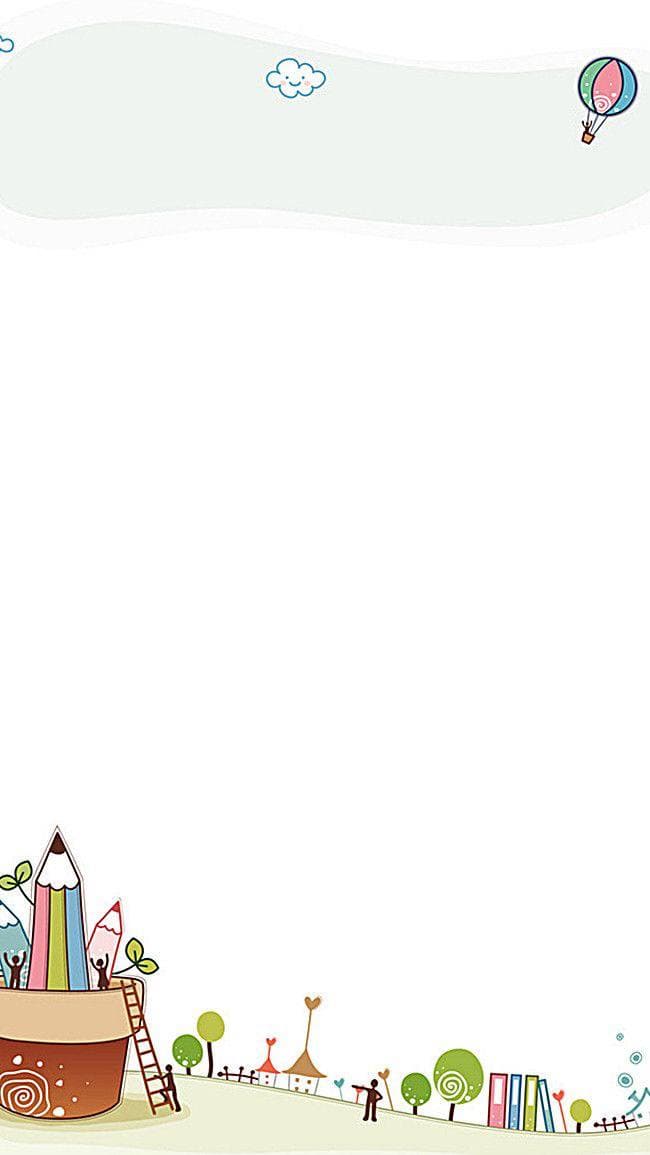 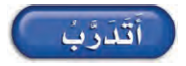 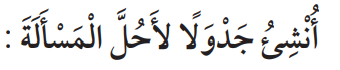 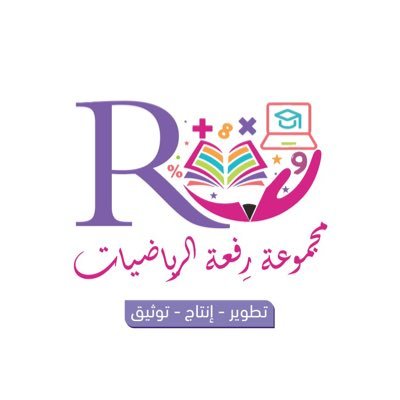 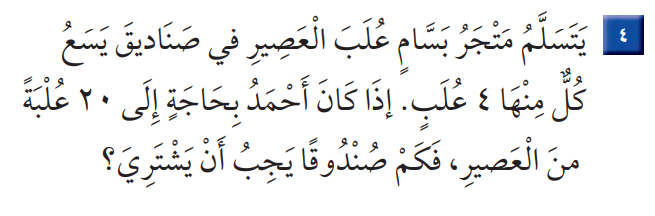 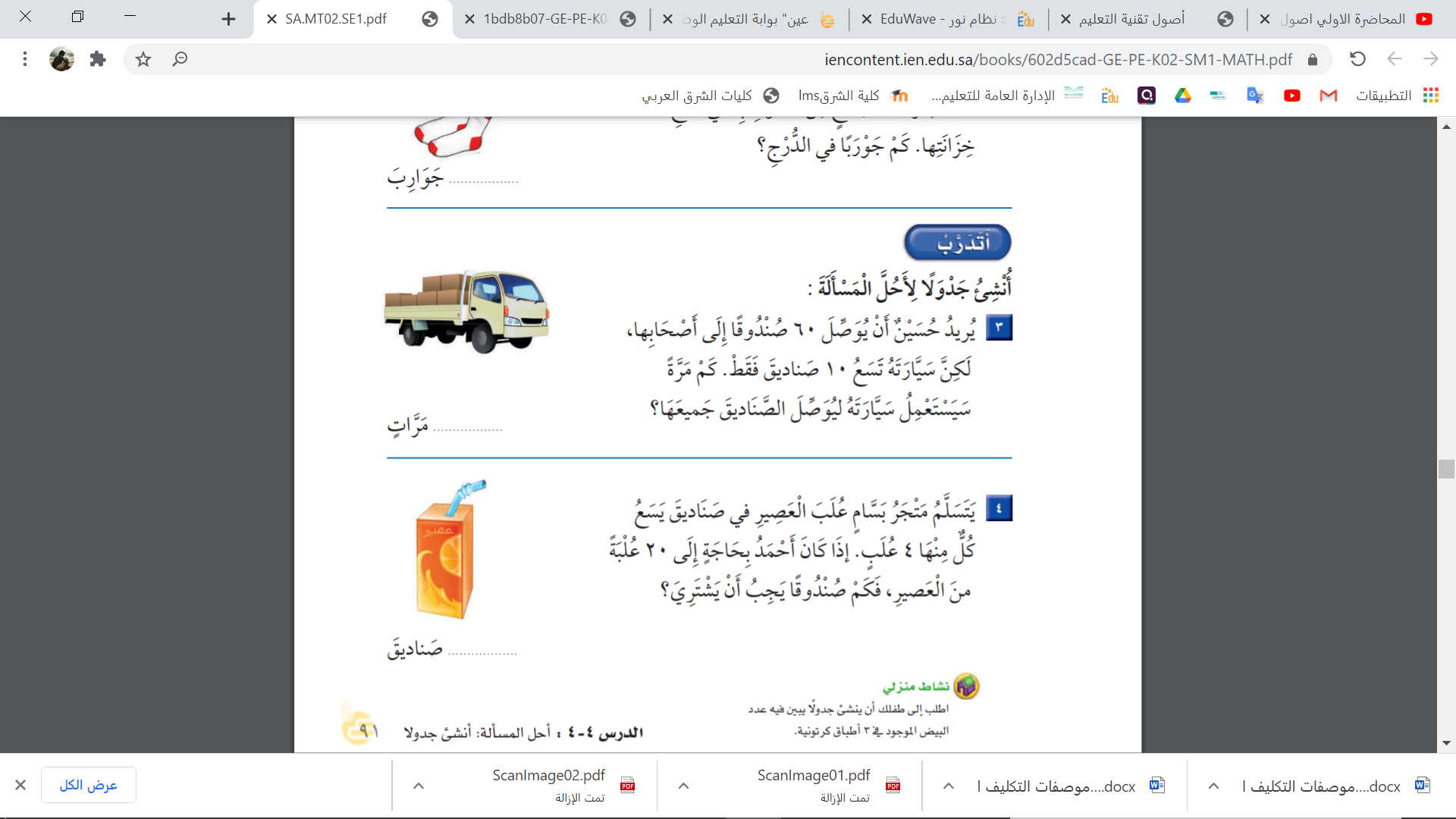 7